Chapter 6
Quick review of the injury test for standing
1
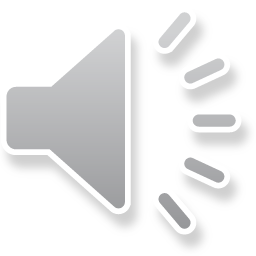 Constitutional Standing
All cases must meet this standard
Is there jurisdiction?
Is there a case and controversy?
Federal courts do not give advisory opinions
Is there a Lujan injury?
While the United States Supreme Court can interpret the requirements of constitutional standing, it cannot cannot abolish these requirements.
2
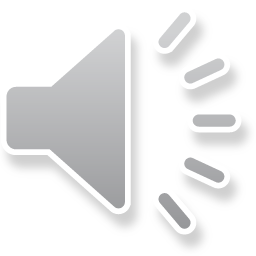 (Juris) Prudential Standing
Additional statutory or judicial limits, once constitutional standards have been satisfied.
“Zone of interest” was a traditional prudential standard that we will look at later.
The Courts can modify or abolish judicially created  prudential standing doctrines. 
The Court eventually simplified zone of interest to simple statutory construction.
3
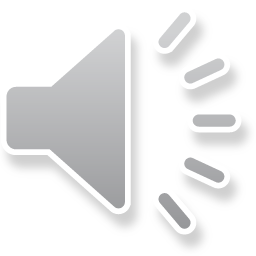 The Lujan Standard for Standing
Lujan v. Defenders of Wildlife, 504 U.S. 555 (1992)
4
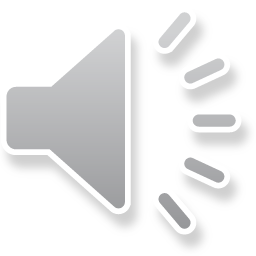 Injury in Fact
First, the plaintiff must have suffered an "injury in fact" -- an invasion of a legally-protected interest which is
(a) concrete and particularized, and
(b) "actual or imminent, not 'conjectural' or 'hypothetical.
5
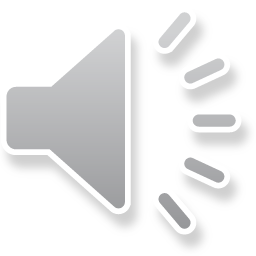 Causation
Second, there must be a causal connection between the injury and the conduct complained of -- the injury has to be "fairly . . . traceable to the challenged action of the defendant, and not . . . the result [of] the independent action of some third party not before the court.".
6
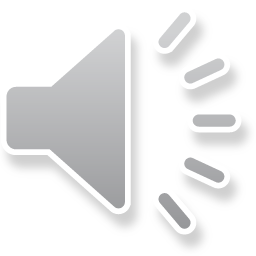 Redressability
Third, it must be "likely," as opposed to merely "speculative," that the injury will be "redressed by a favorable decision.
7
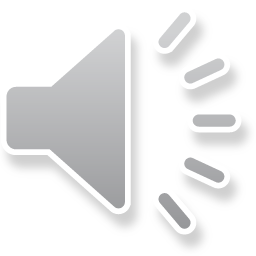 Remember the Rule/Guidance Test?
The key to convincing the court that a given guidance document, agency policy, etc. should really have been a rule was showing that it adversely changed your client’s  legal duties/rights.
That same analysis would be part of your standing facts in your petition to court to request review of the rule.
8
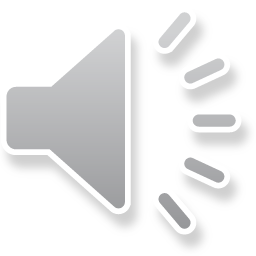 Representational/Associational Standing
At least one member of the group must meet the Lujan standing requirements.
The claims must be consistent with the purpose of the organization.
The claims must not require any individuals to participate in the litigation. 
Only injunctions, no money damages based on individual injuries.
Attorney’s fees are allowed
9
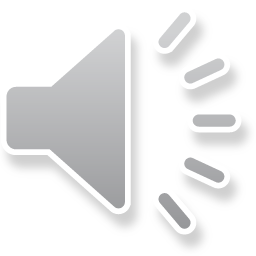 Standing Examples
As with our discussion of examples of cases on the rule/guidance distinction, there are just examples, not bright line tests. Some of the cases, such as Laidlaw, Public Citizen, NRDC v EPA, Summers, and Monsanto, have become useful shorthand for ways to analyze injuries.
10
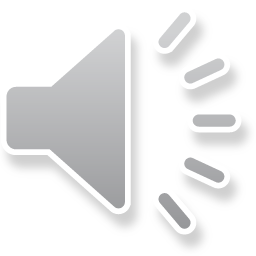 Standing for Regulated Parties
Assume the FCC orders cable companies to allow all other ISPs access to their communications links to customers under the same terms.
Why would a cable company have standing?
Injury?
Causation?
Redressability?
11
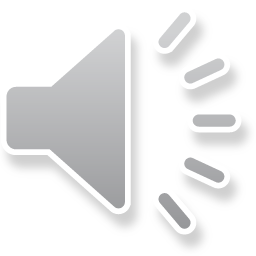 Congressional Standing
A Congresswoman wants to challenge the constitutionality of  a statute
Is there a particularized (personal) injury?
What are the separation of powers issues?
What is the proper remedy for a congressman?
Why would the court be unwilling to intervene?
(Raines v. Byrd, 521 U.S. 811 (1997))
What about a congressman suing the president for making war without a congressional declaration?
What about Congress defending a law? (Remember Chadha)
12
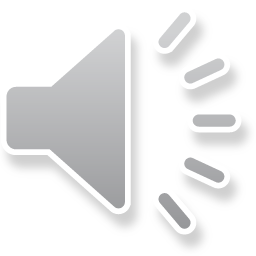 Citizen Lawsuits - Recreational, Aesthetic, or Environmental Injury
Sierra Club v. Morton, 405 U.S. 727 (1972)
If you use the area for recreation, and plan to do so in the future, this can be enough.
Why is just loving trees from a distance not enough?
What if the trees are in an isolated area that is difficult access?
13
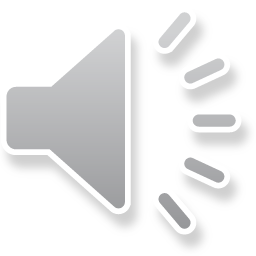 Example: Damn that Mouse!
Corps wants to build a dam that will destroy a scenic river and the habitat of an endangered mouse
Sally has hiked there and will in the future
John has spent his life defending endangered species, but has no future plans to visit this area.
Who has standing and why?
What if John were a scientist studying the mouse in his lab?
What if the mouse is only found in this habitat?
14
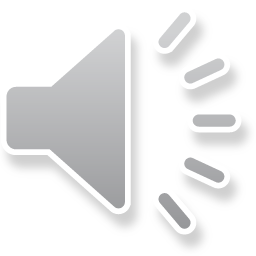 Animal Standing
At this point, the federal courts have not found that animals have constitutional rights. Humans have to show standing facts to challenge agency actions affecting animals.
What would you need to show?
What if you work with lab animals? 
Does it have to be now and in the future?
What if you visit the zoo regularly?
15
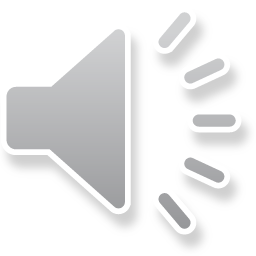